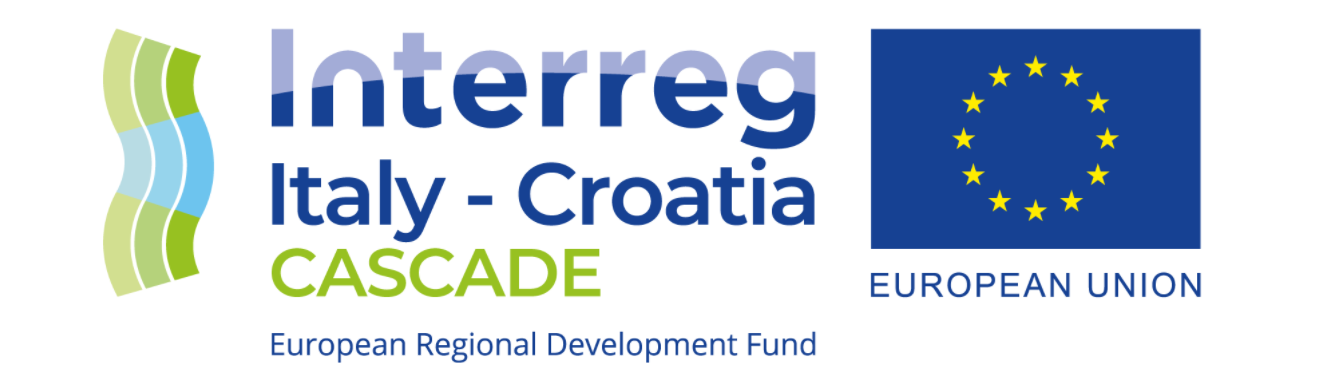 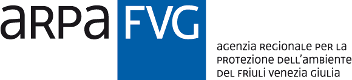 Sviluppo ed implementazione di servizi per il confronto dei prodotti modellistici e delle misure( Development and implementation of services for the comparison of modeling products and measurements )
CASCADE|PP4 | Alex Pividori
Palmanova | 28th September 2021
Table of contents:
Description of data: measured and CMEMS analysis
Description of samples stations used 
TS-Diagrams, boxplots and mean values graphs
Future application and next analysis
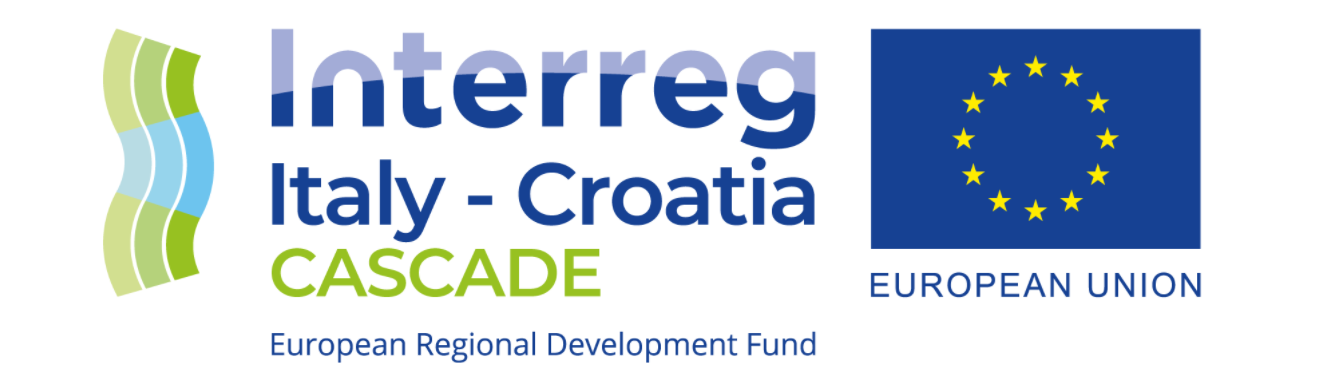 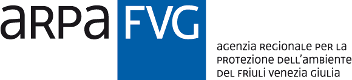 2
Collected data: in-situ measures and CMEMS hindcast
In-situ measures
COPERNICUS Marine hindcast analysis
Approximations
Time period:
 from 01/2014 to 07/2021
Uniformly distributed in daily period (not at night)
Time period:
 download from 07/2020 to 07/2021
Hourly time-steps: from 00:30 to 23:30
Depth levels:
Not uniformly distributed levels. 
First at 1,02 m, 
Distance ≈ 2 m until 10 m 
 ≈ 10  m  for deeper values
Depth levels:
 0,25 m interval. Starting from 0,25 m to bottom
Analysis place: 
Stations distributed in the Marano-Grado lagoon, in the Trieste Gulf and near the coasts
Data spatial distribution:
Regular grid 0,0416° x 0,0416°
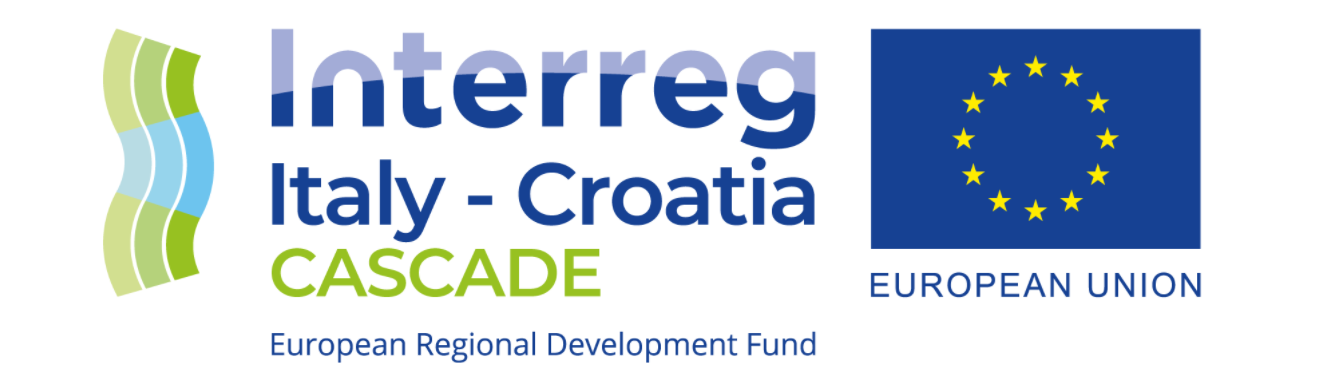 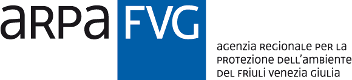 3
Entire set of monitored points from 07/2020 to 07/2021
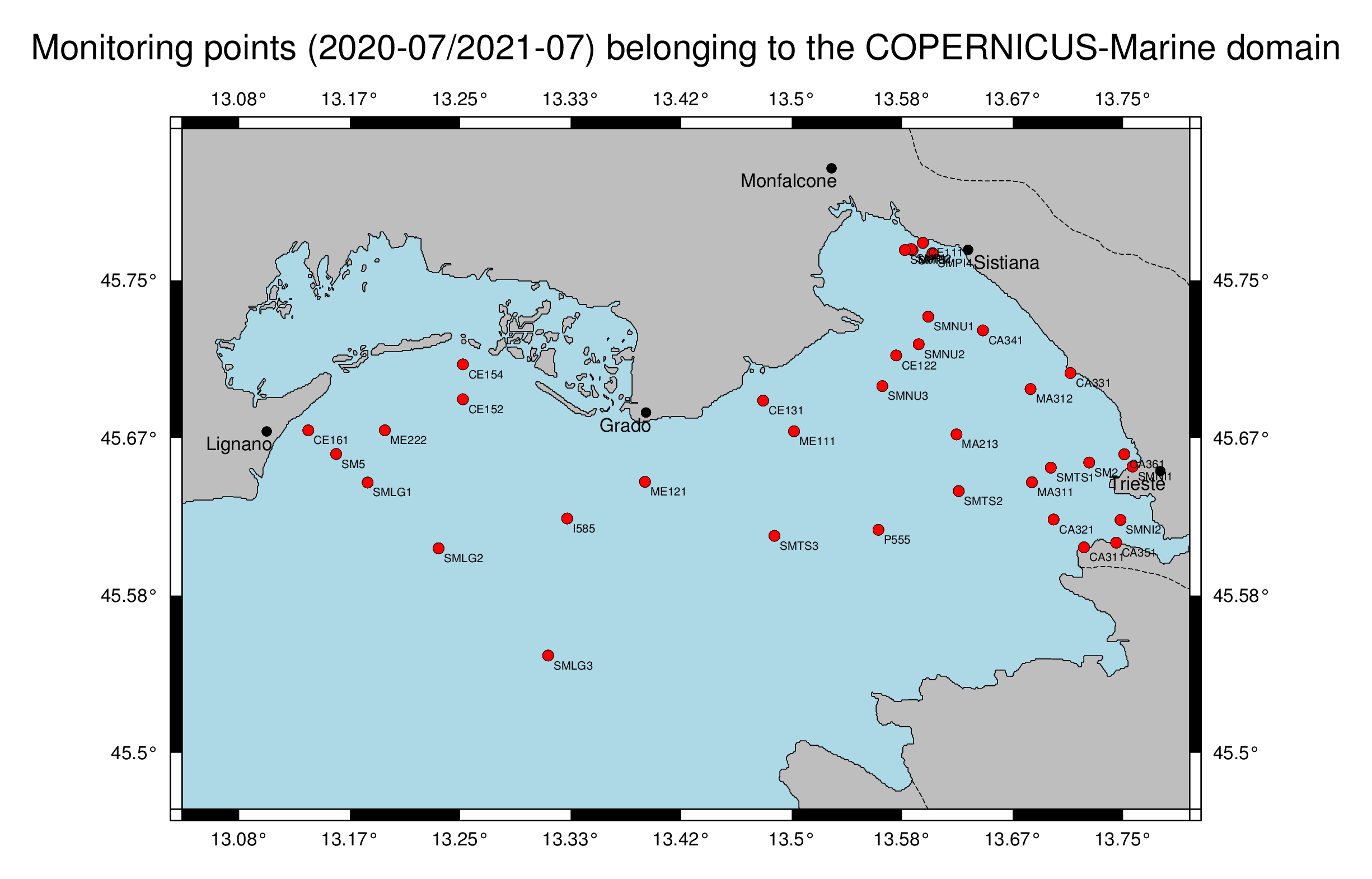 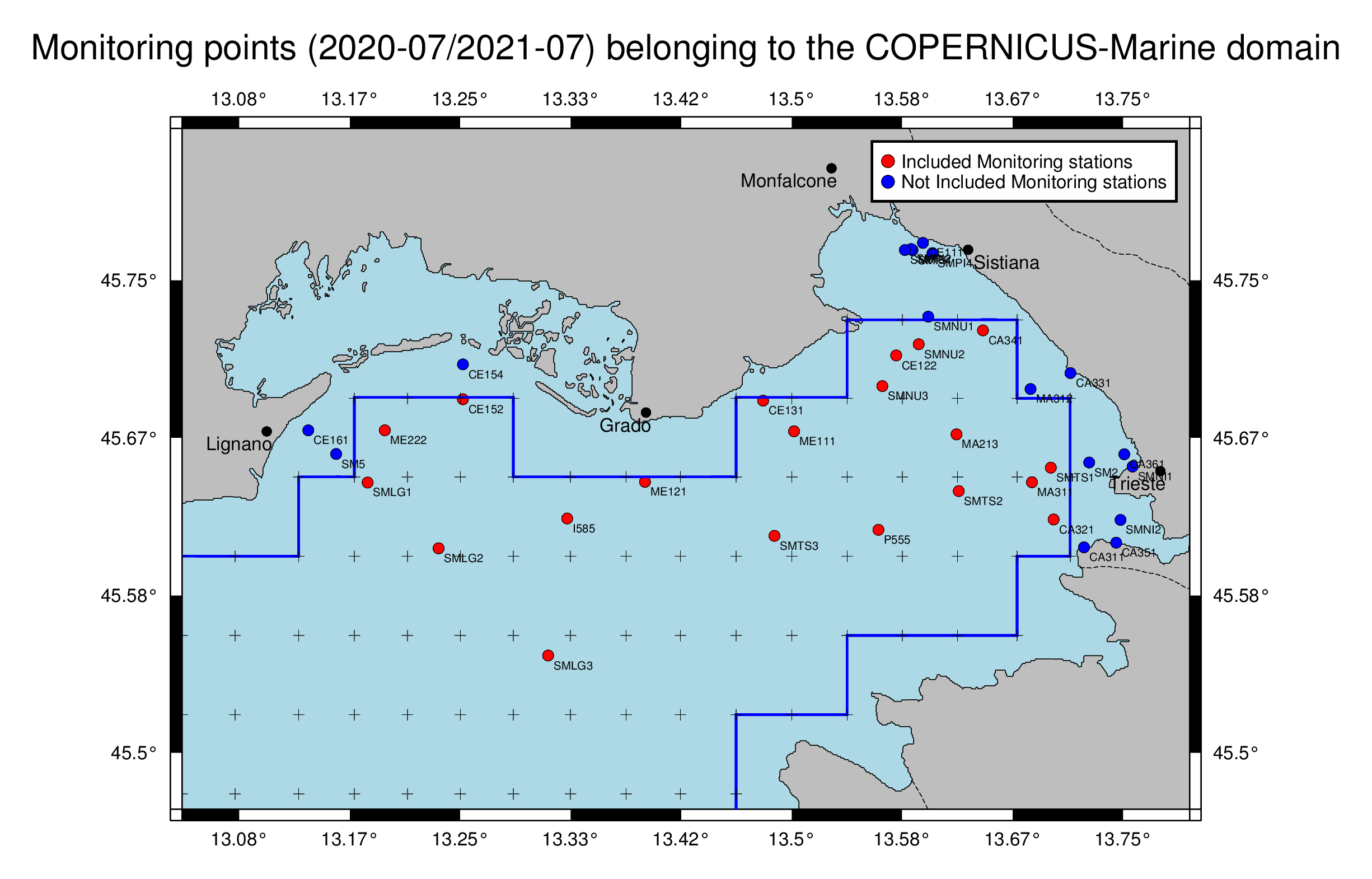 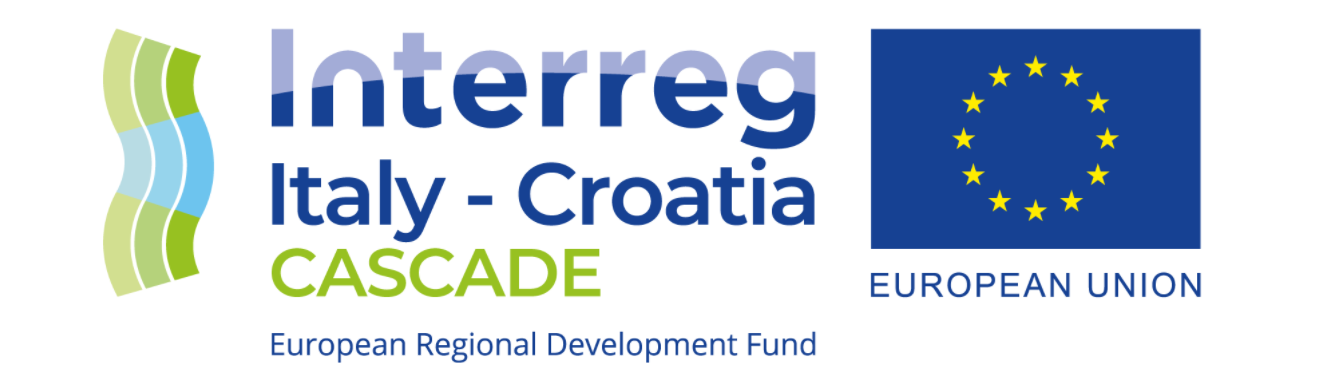 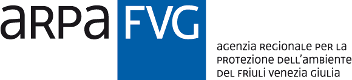 4
TS-Diagrams
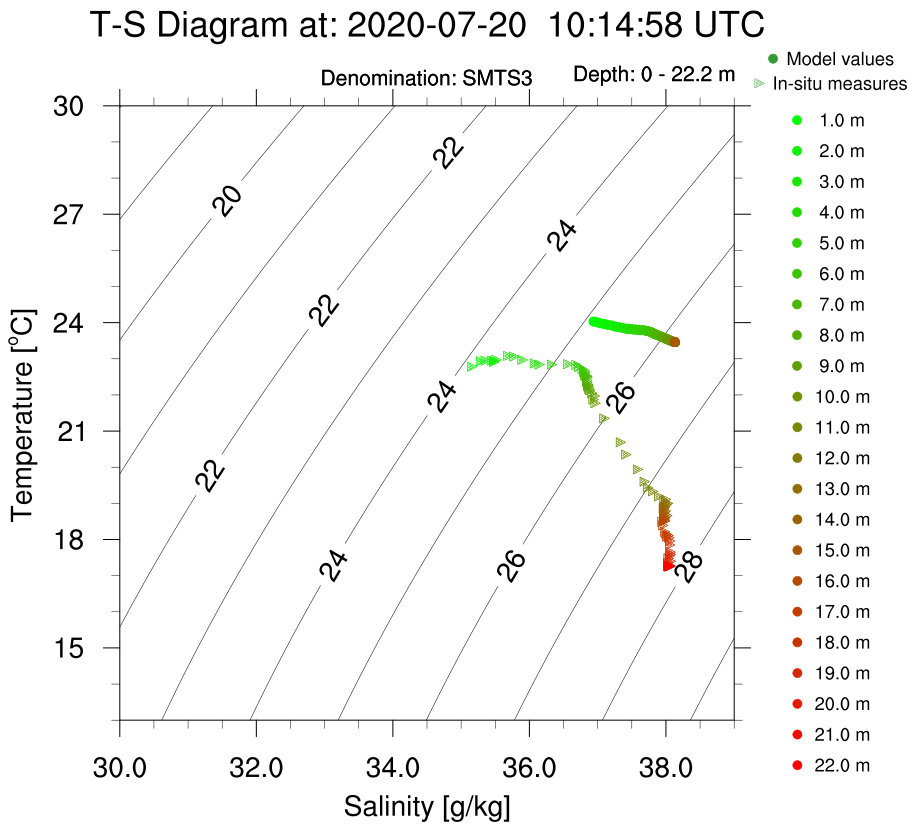 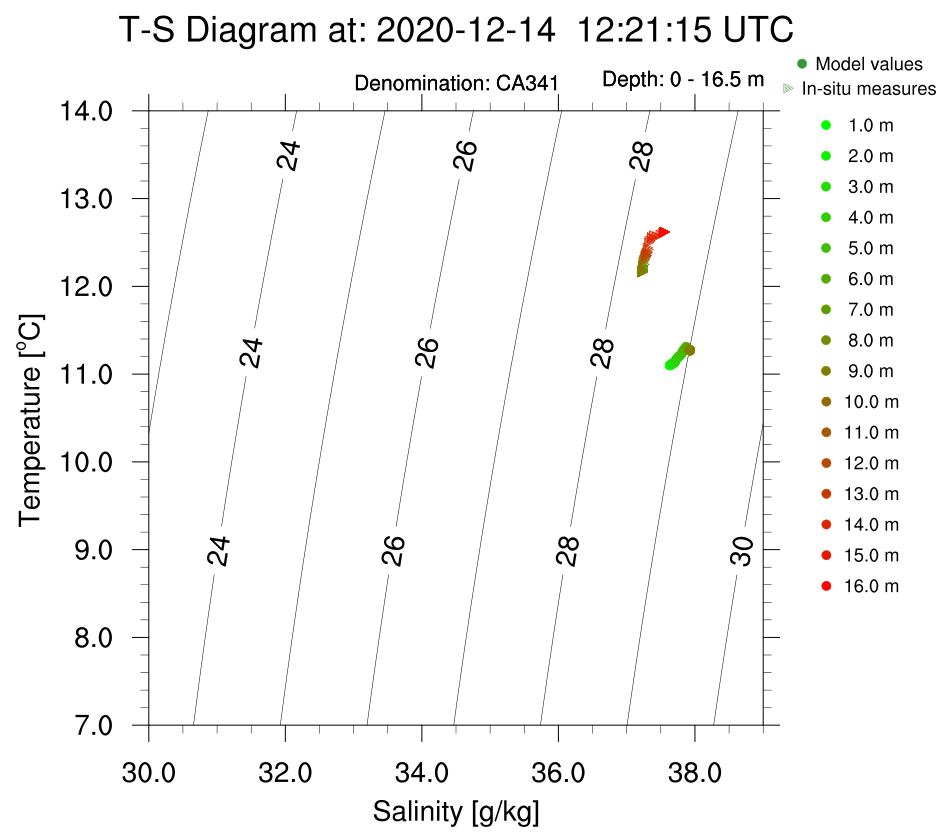 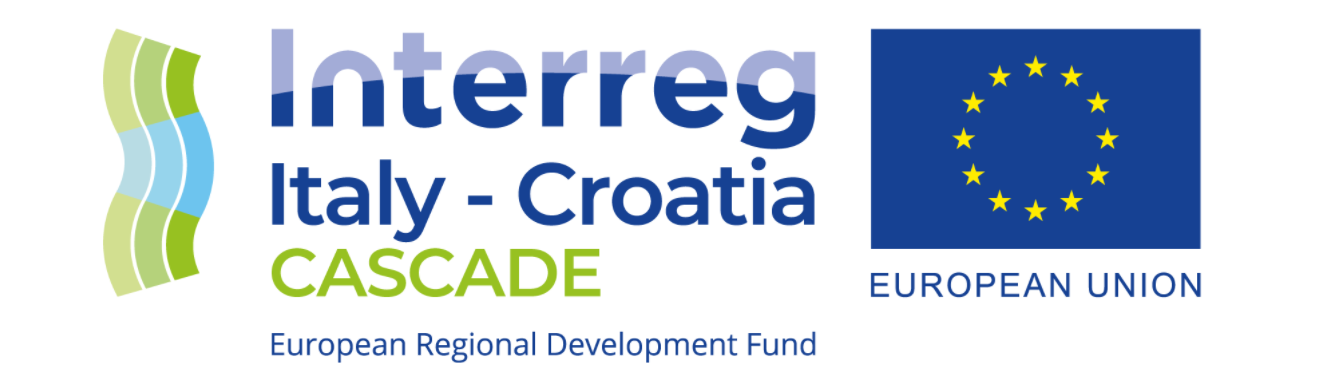 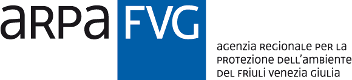 5
Entire domain boxplots
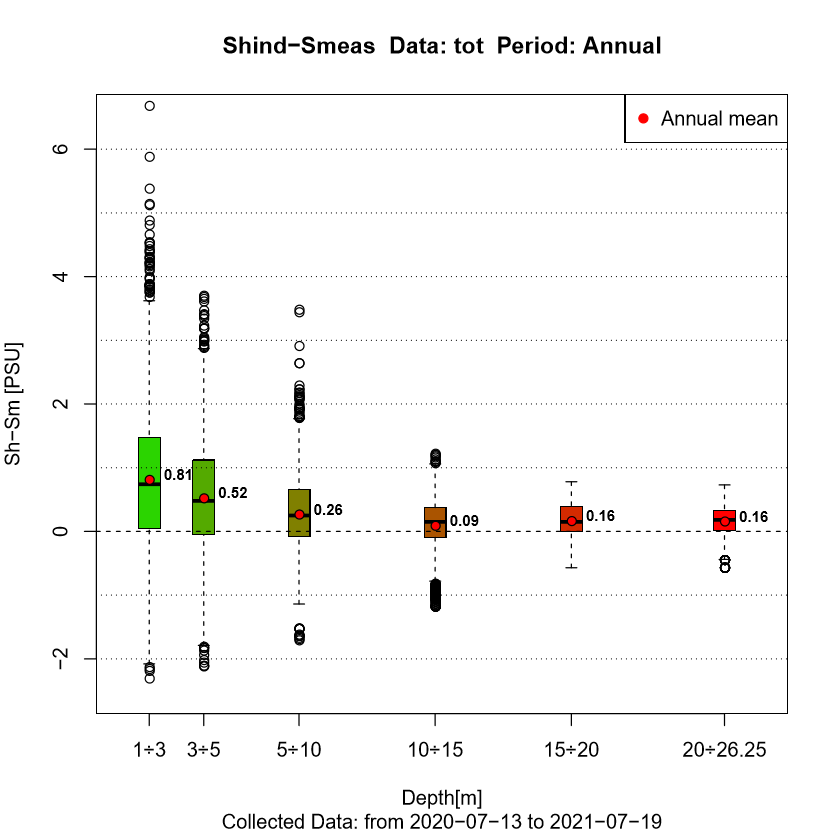 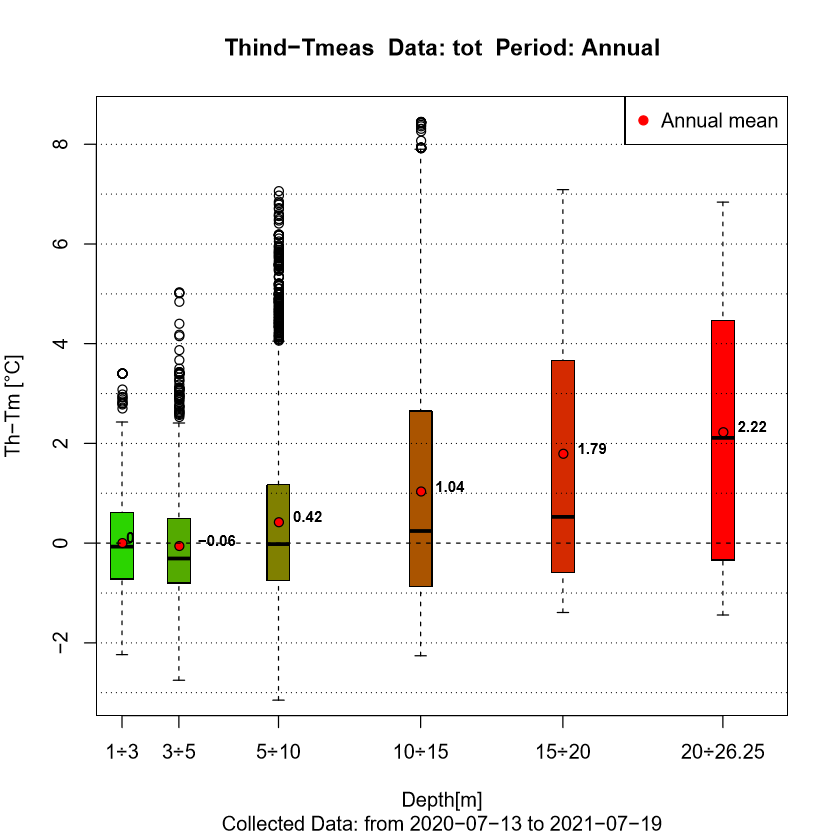 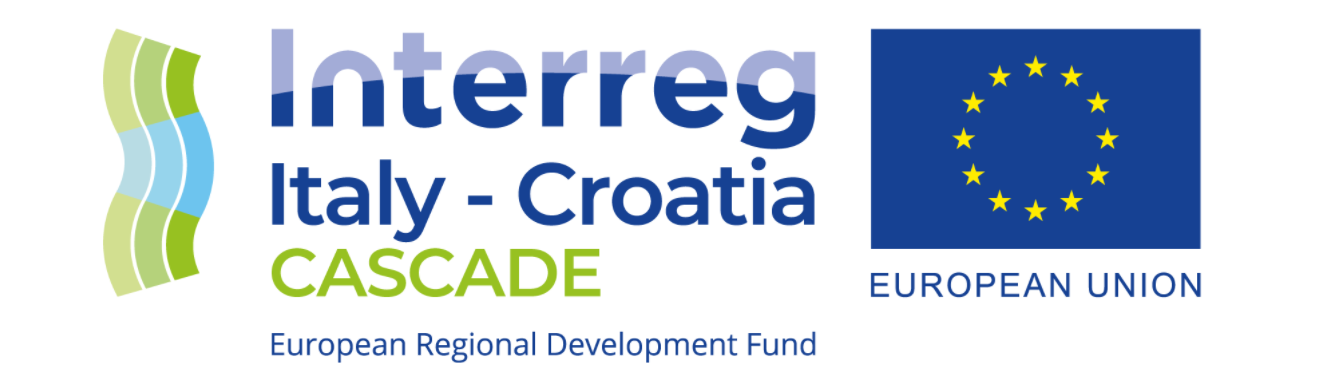 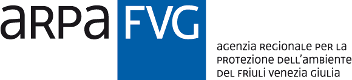 6
Temperature entire domain for different seasons: Jan-Feb-Mar   Apr-May-Jun   Jul-Aug-Sep   Oct-Nov-Dec
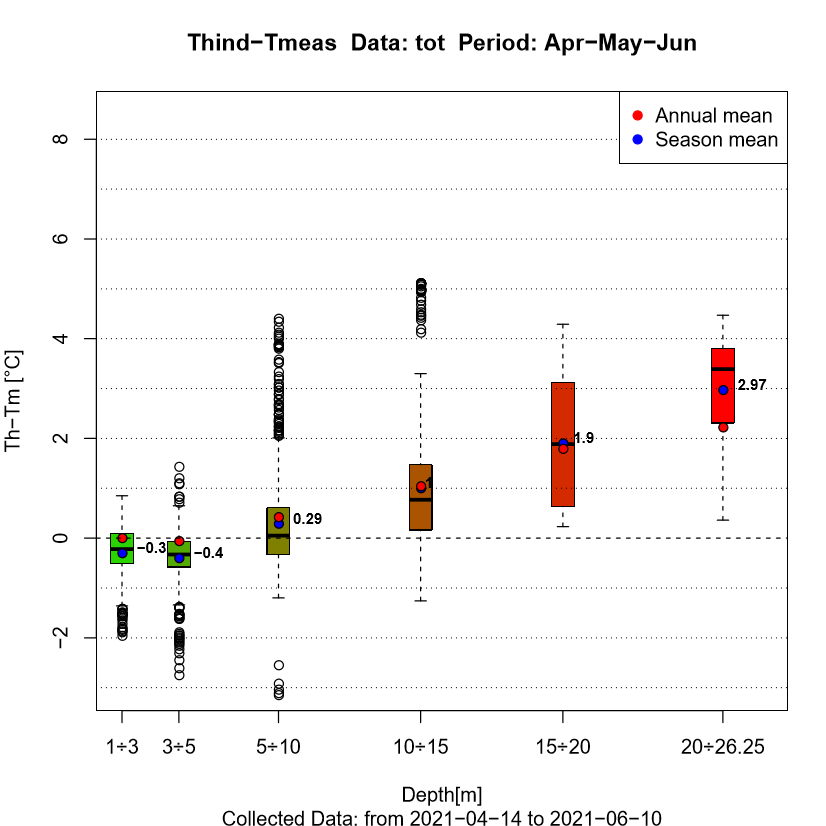 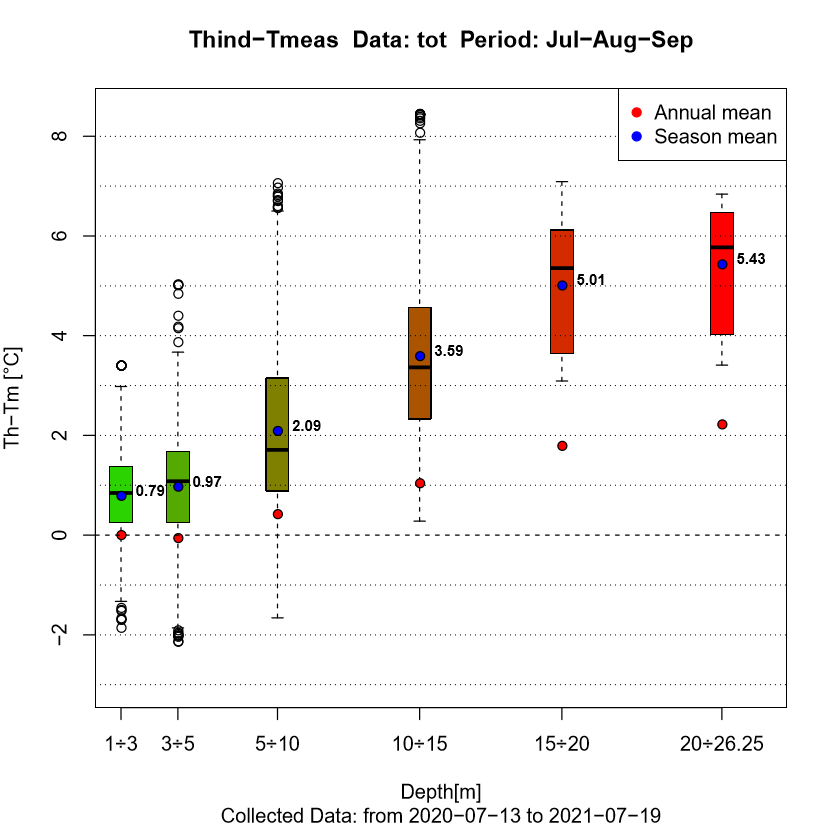 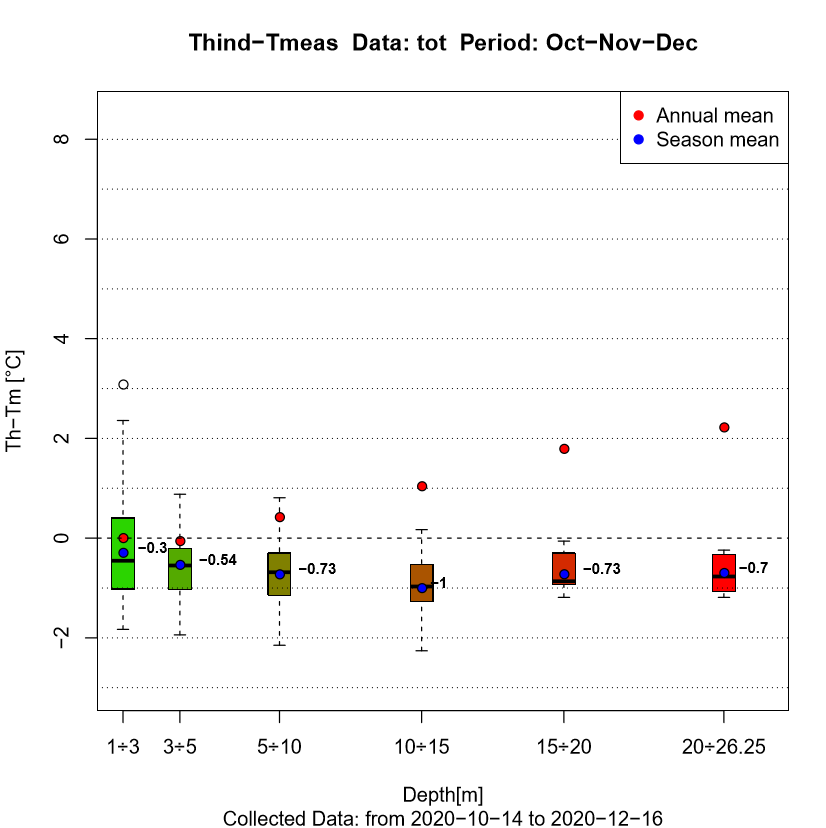 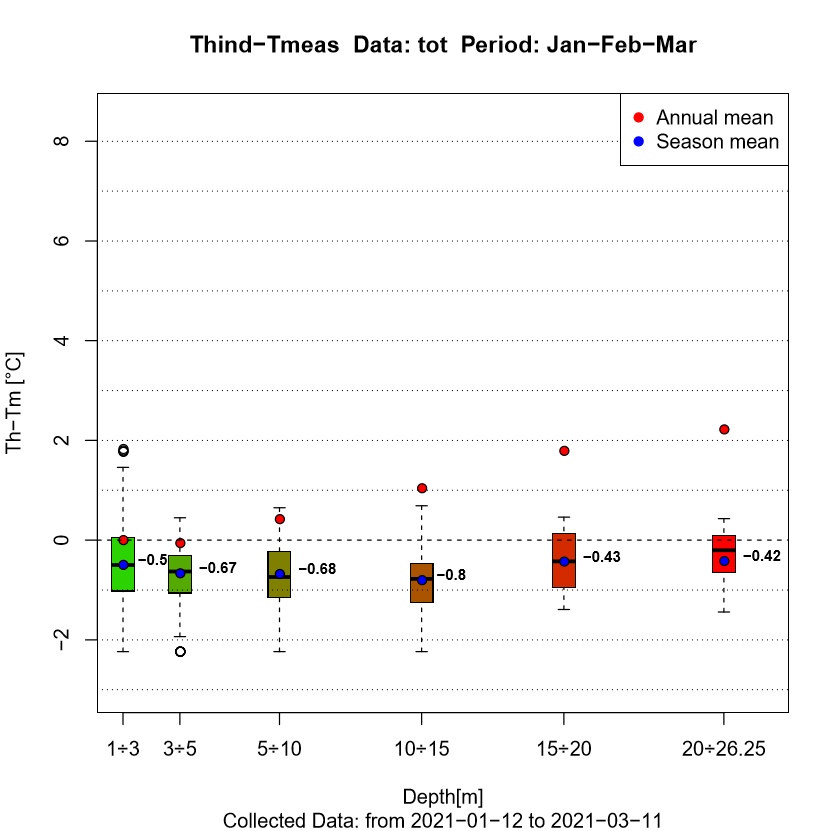 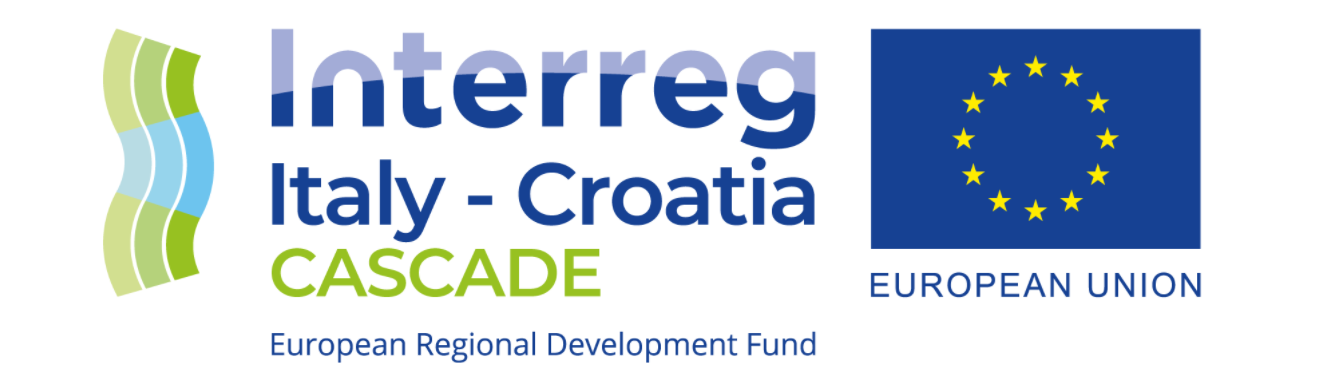 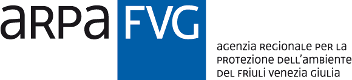 7
Salinity entire domain for different seasons: Jan-Feb-Mar   Apr-May-Jun   Jul-Aug-Sep   Oct-Nov-Dec
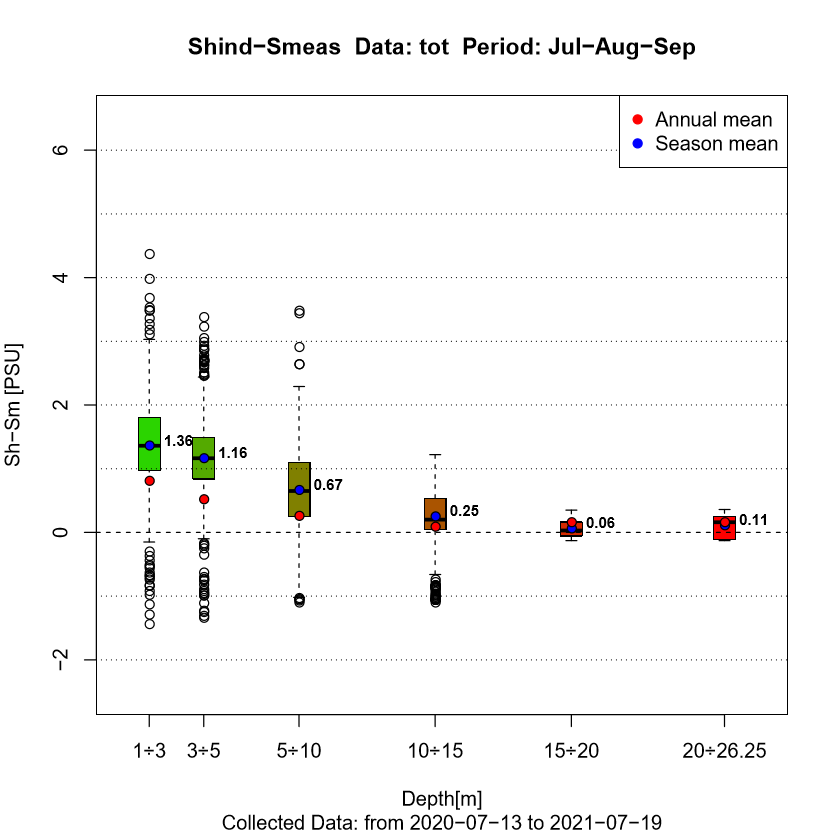 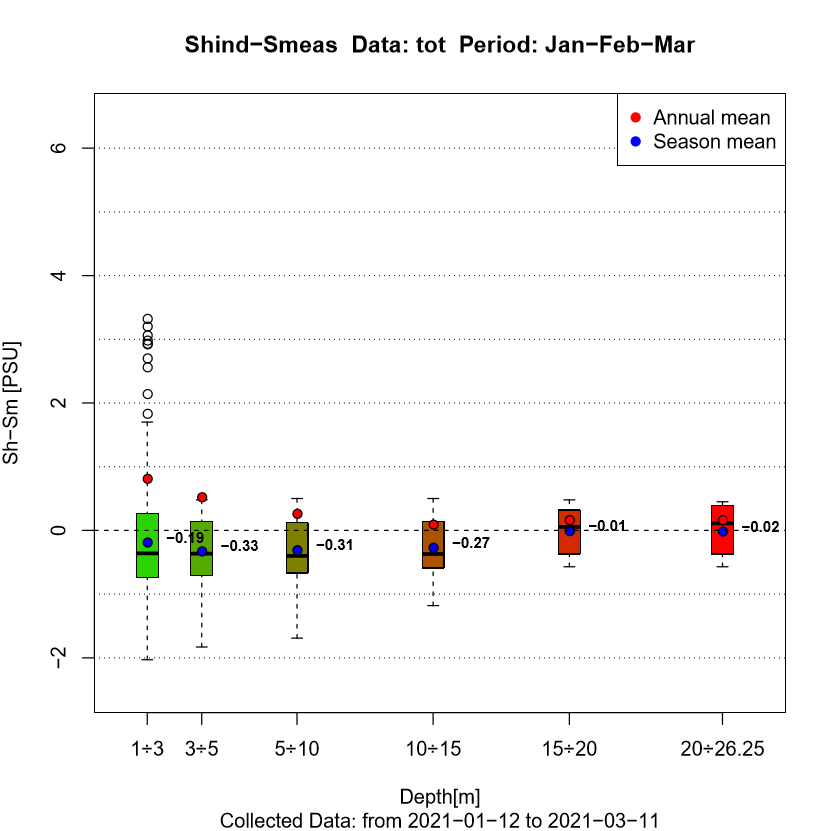 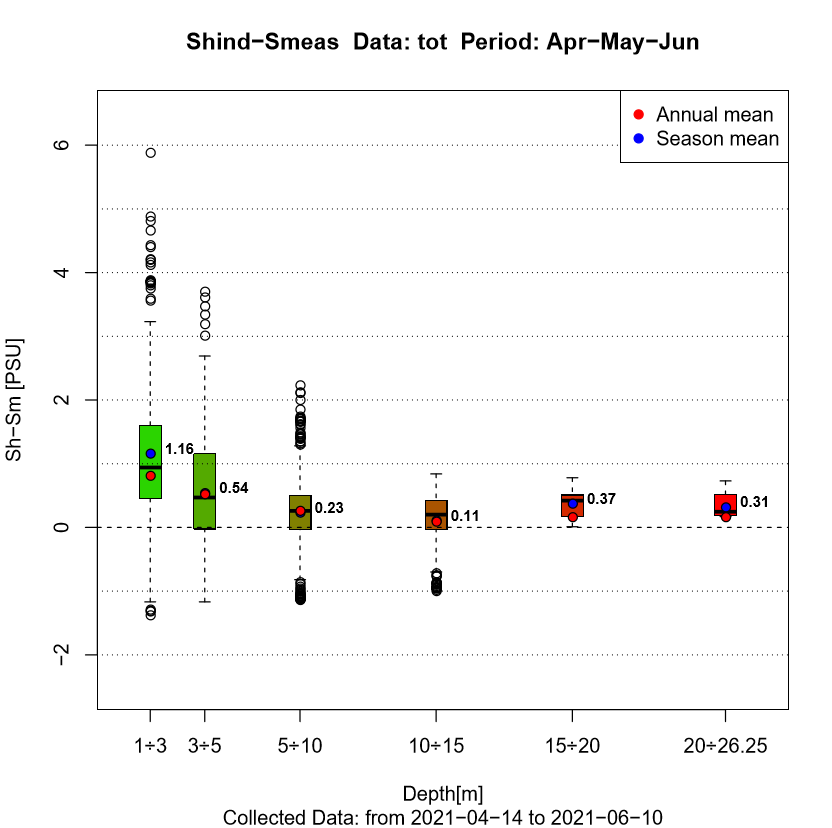 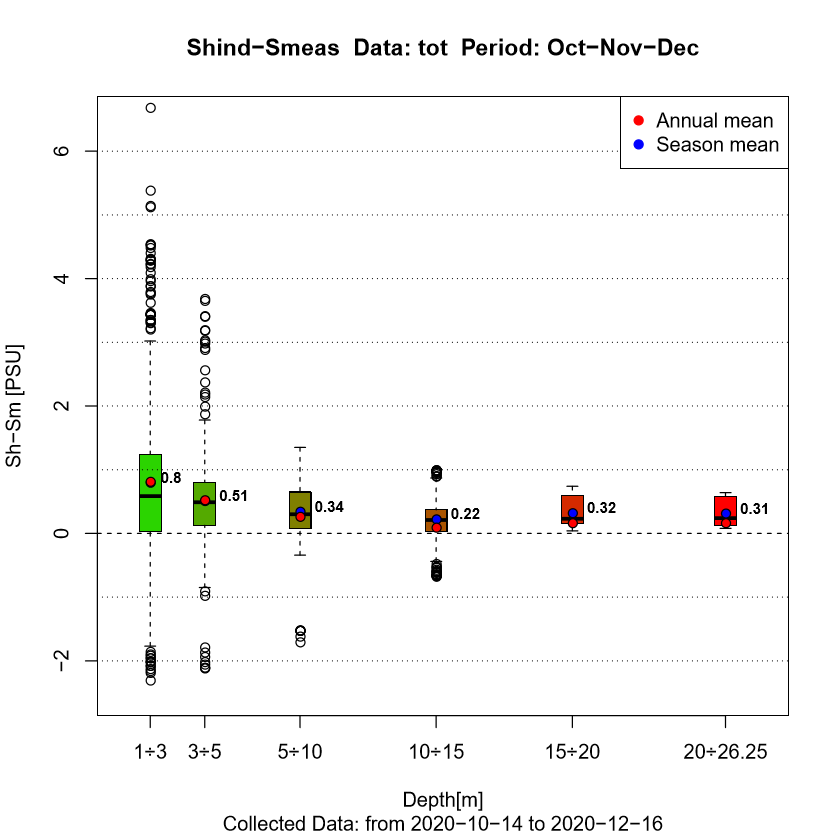 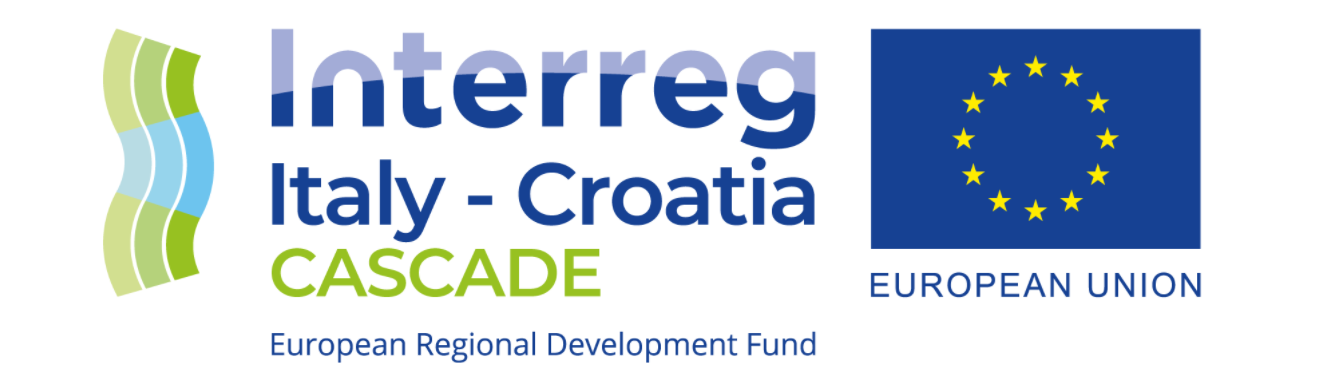 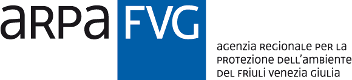 8
Spatial selection: group1 group2 group3
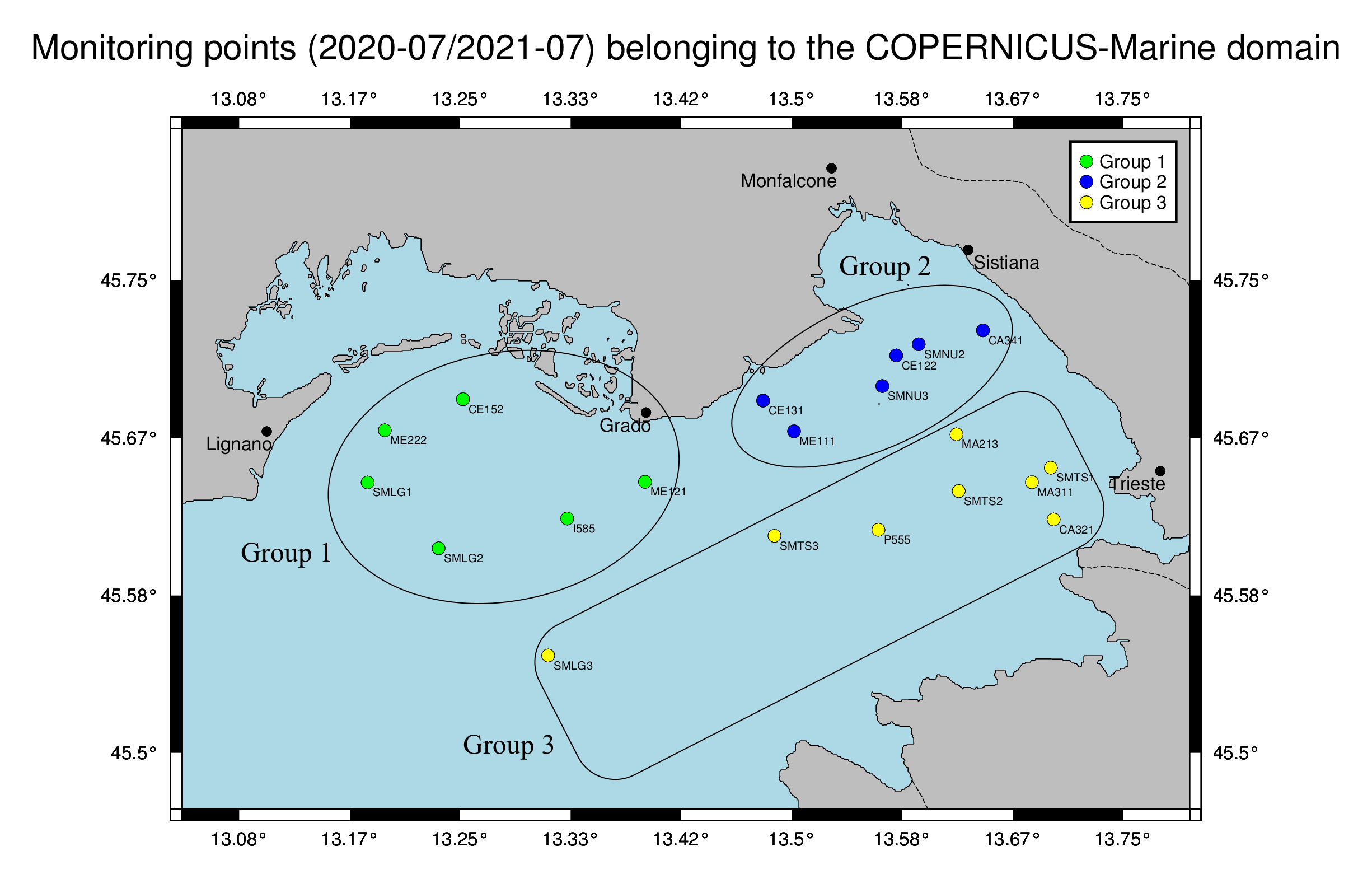 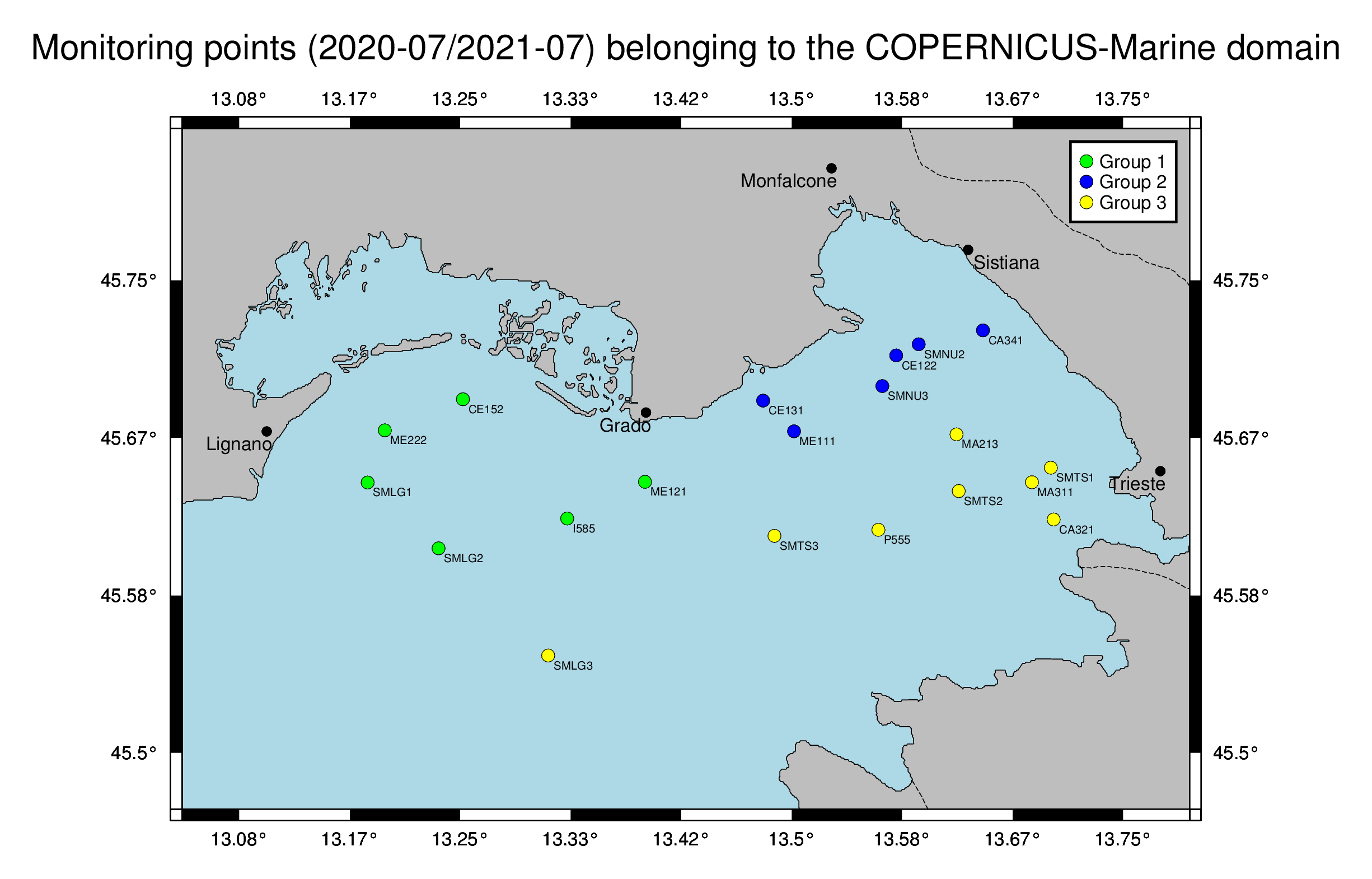 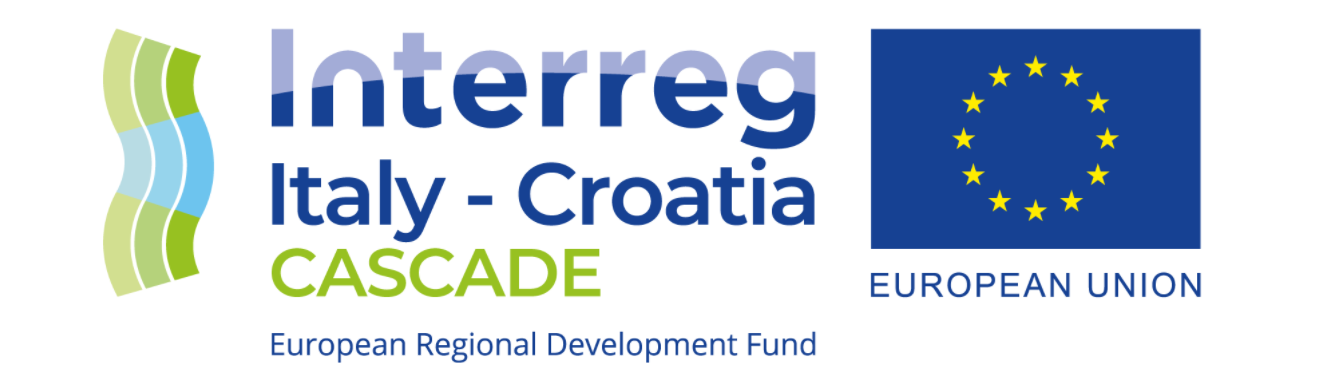 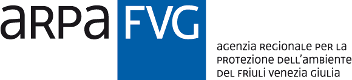 9
Group1 Group2 and Group3 for the entire annual period
Group 2
Group 1
Group 3
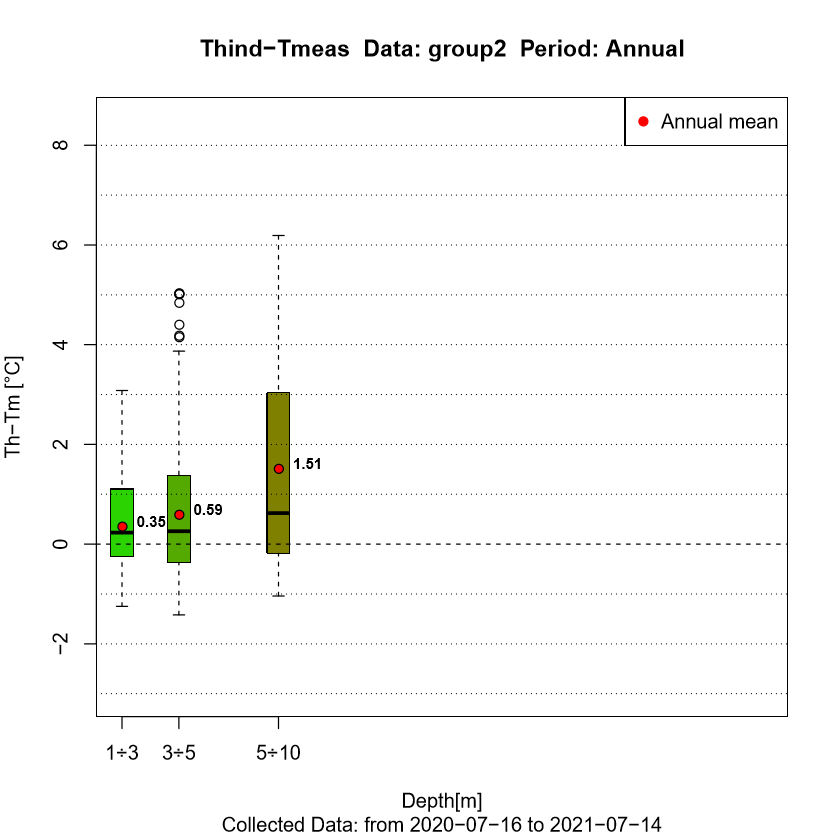 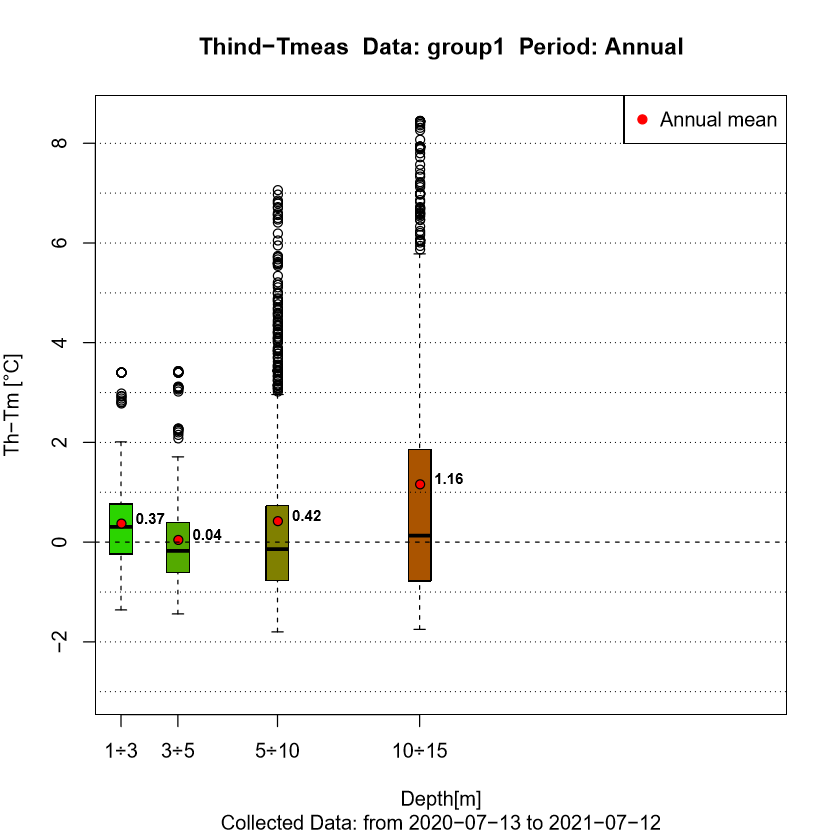 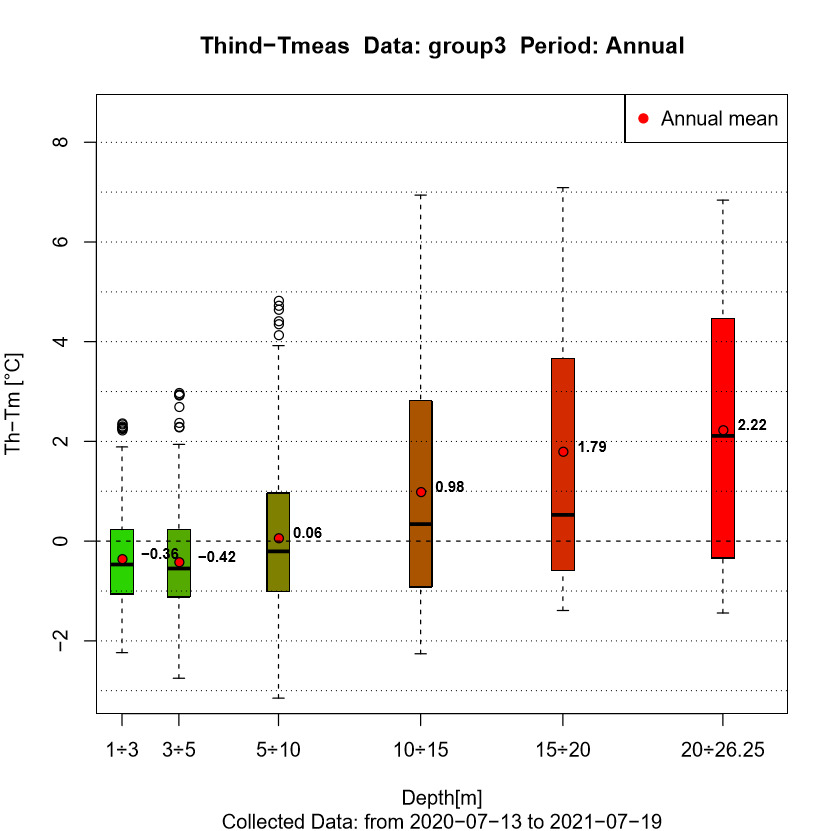 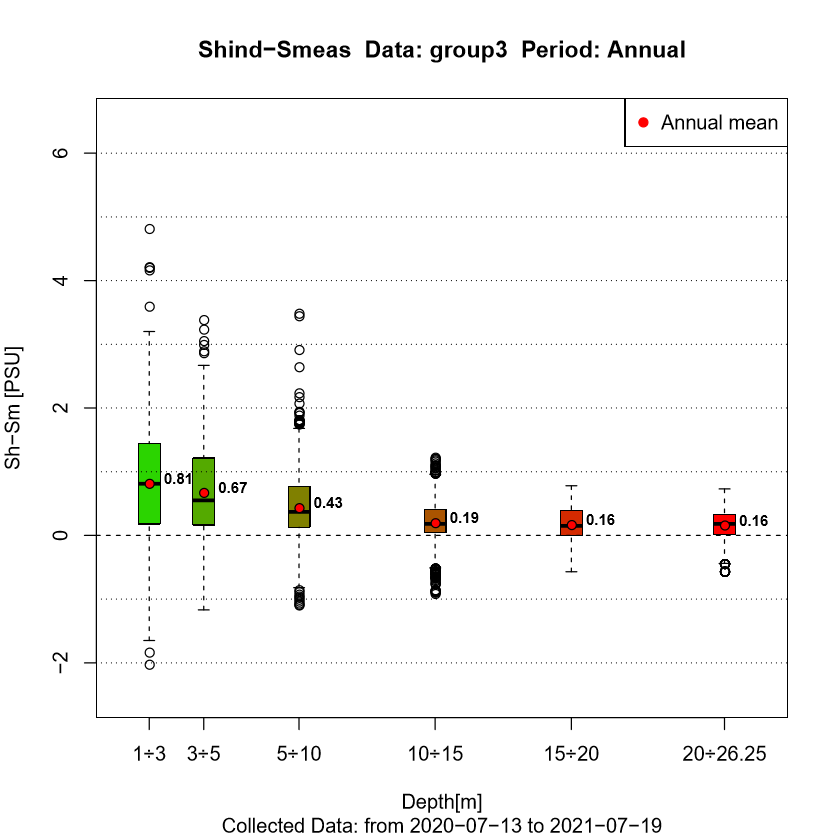 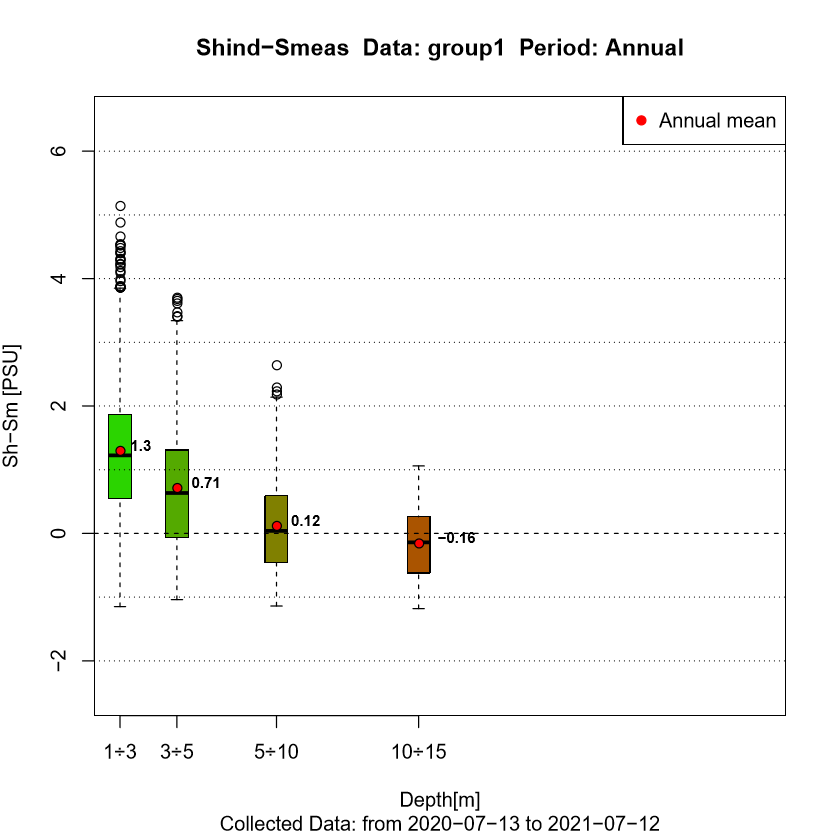 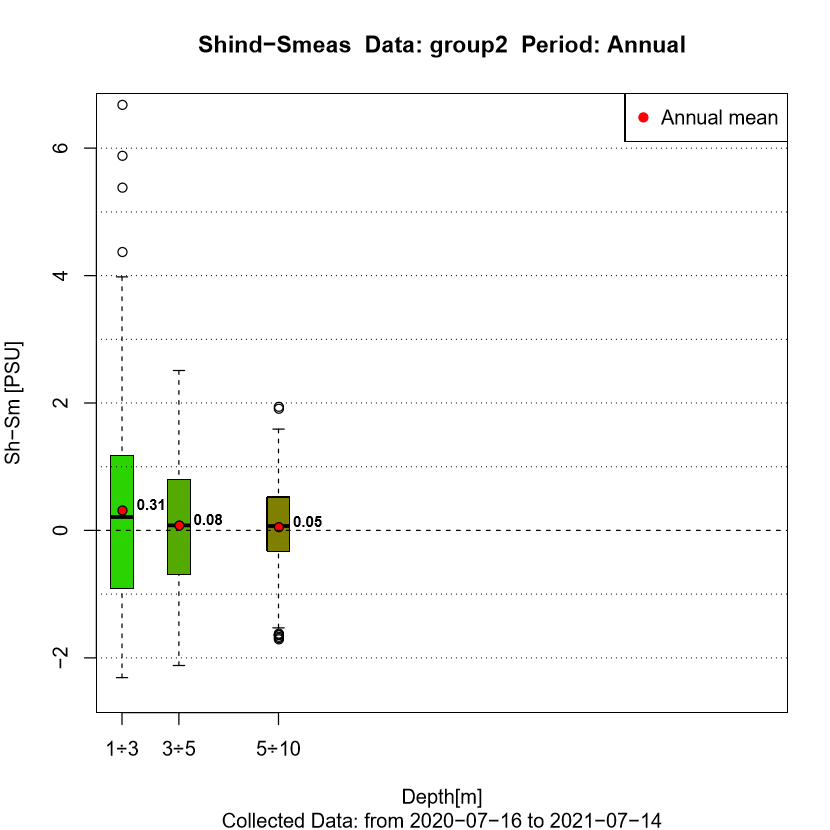 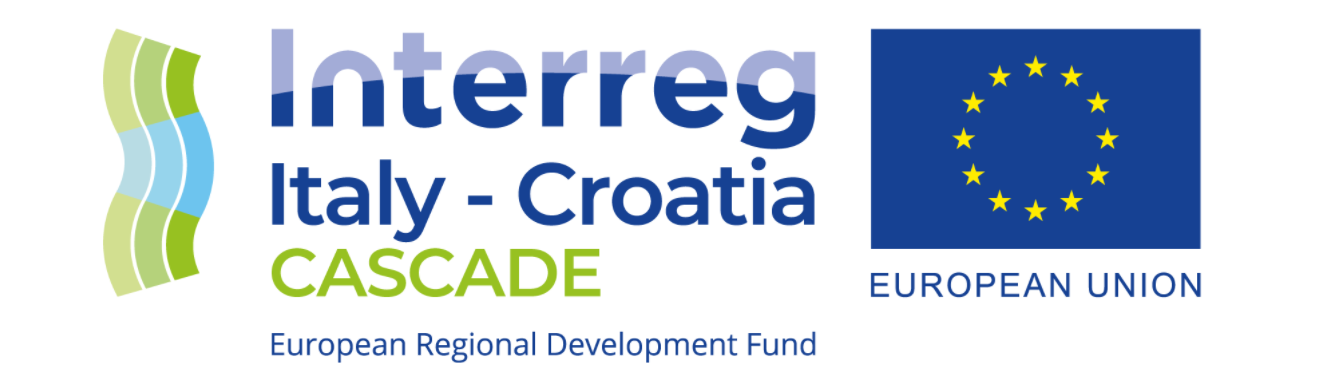 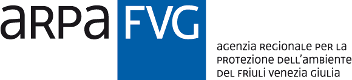 10
Group3 Temperature seasons comparison
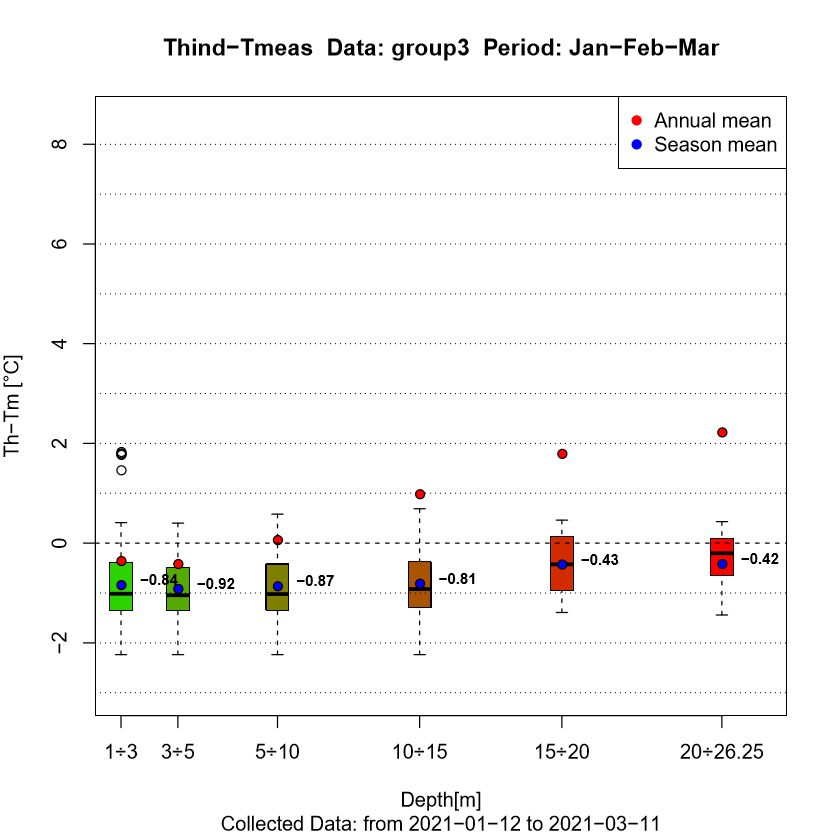 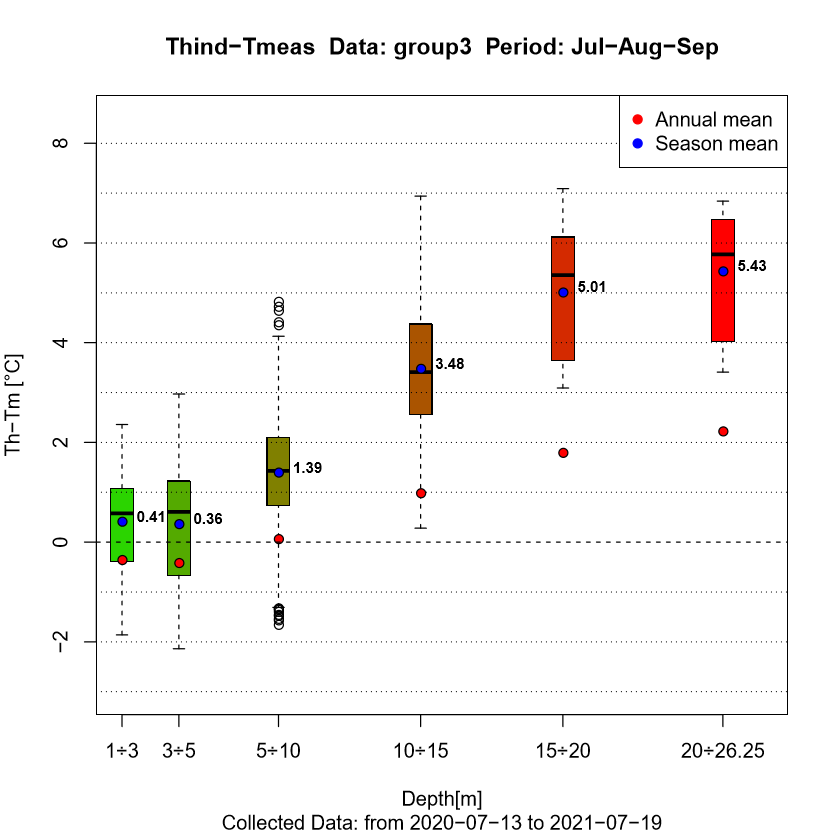 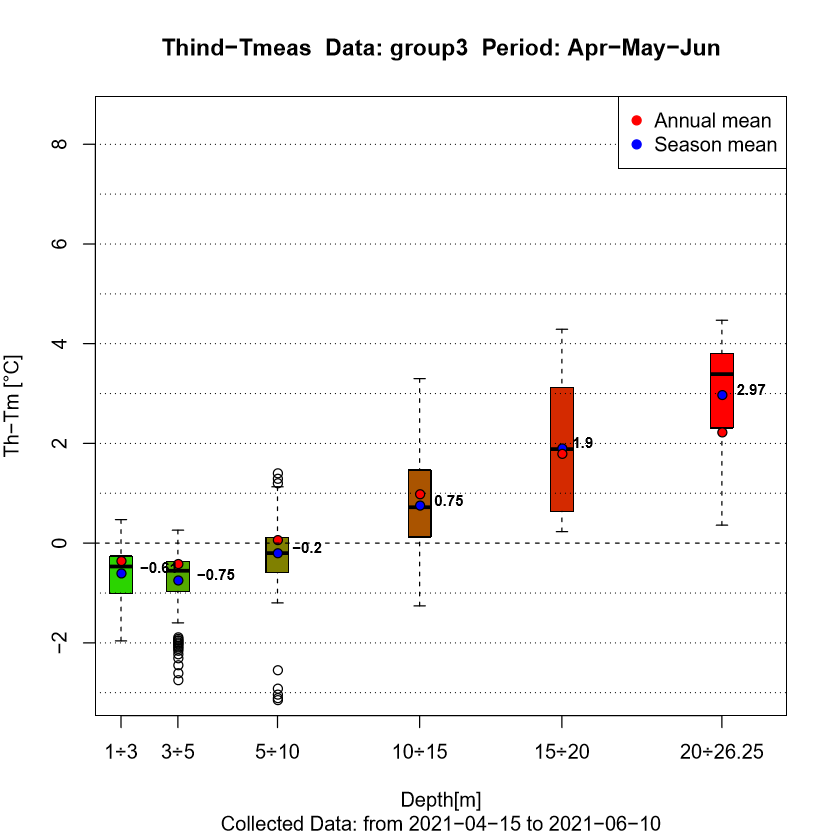 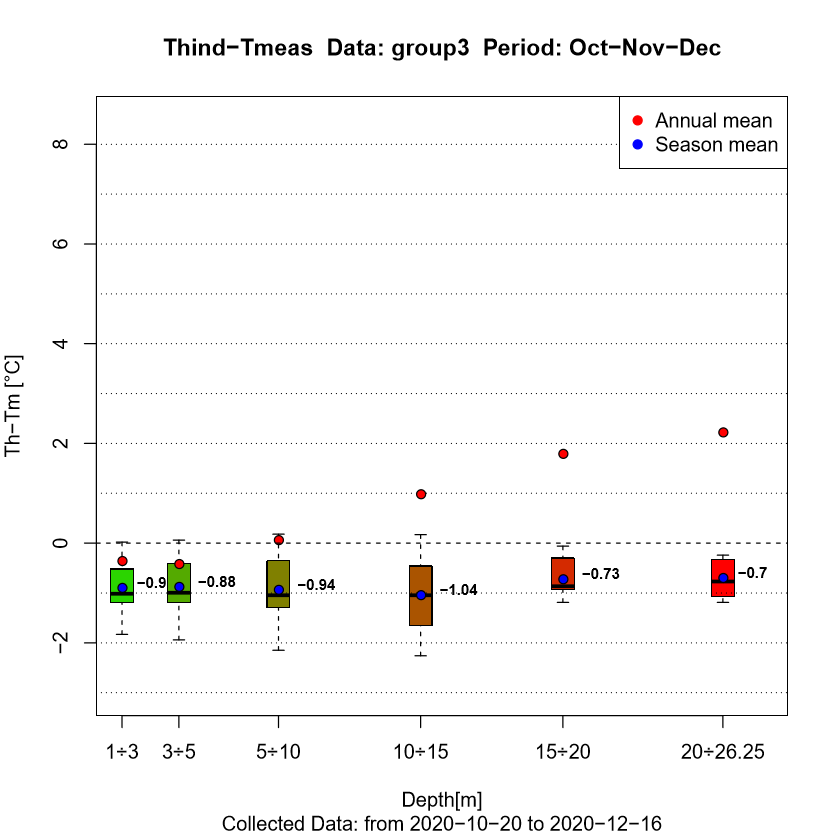 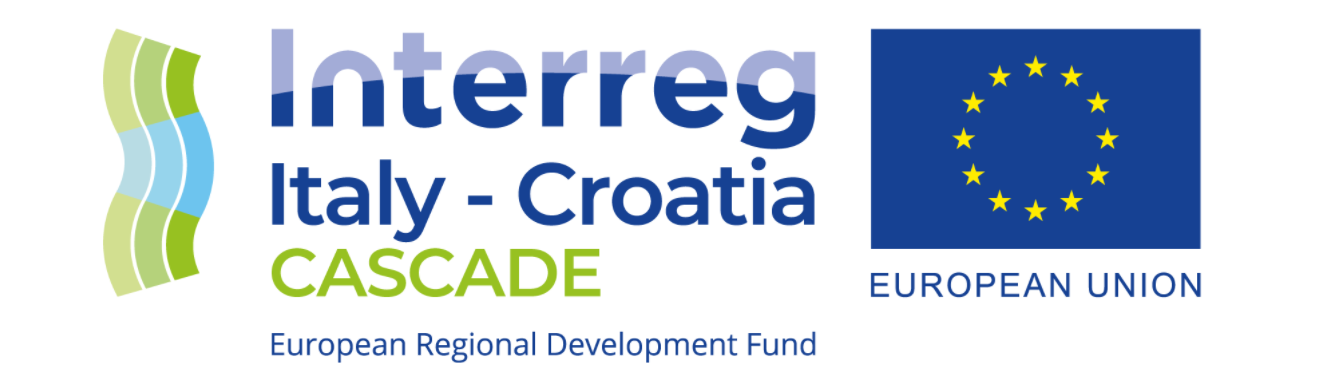 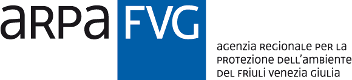 11
t-test for group1 group2 and group3
Hypothesis testing compatibility for Tmodel – Tmeasured (Smodel - Smeasured) with a μ=0 mean value. A two sided test has been performed.
H1 
Alternative Hypothesis
H0 
Null Hypothesis
α=0,05
True mean 
is not  equal to 0
True mean
 is equal to 0
Absence of a bias
Presence of a bias
α is the probability of wrongly rejecting H0 when it is true, and is called the significance level of the test.
p-value represents the probability of exceeding the measured value
In the usual practice if the p-value is smaller than some predefined level ( 5% according to the Fisher prescription ), the null hypothesis is rejected.
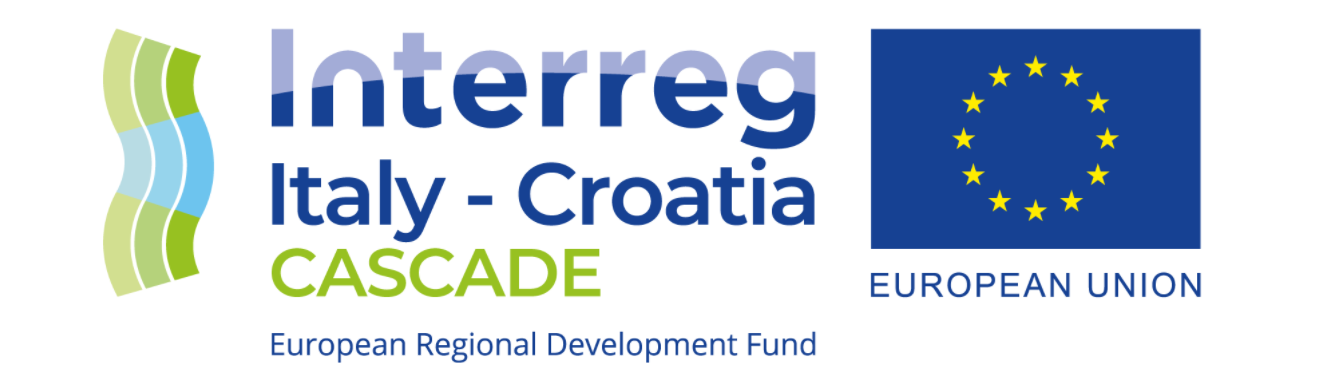 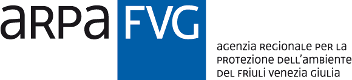 12
Mean value and t-test results for groups in different seasons
Group 2
Group 1
Group 3
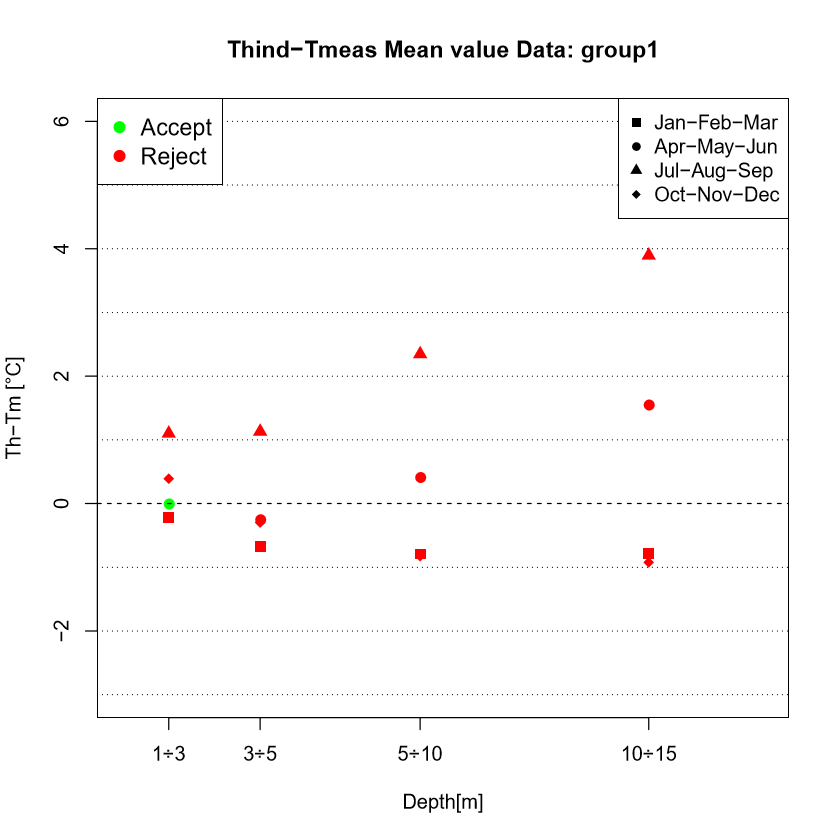 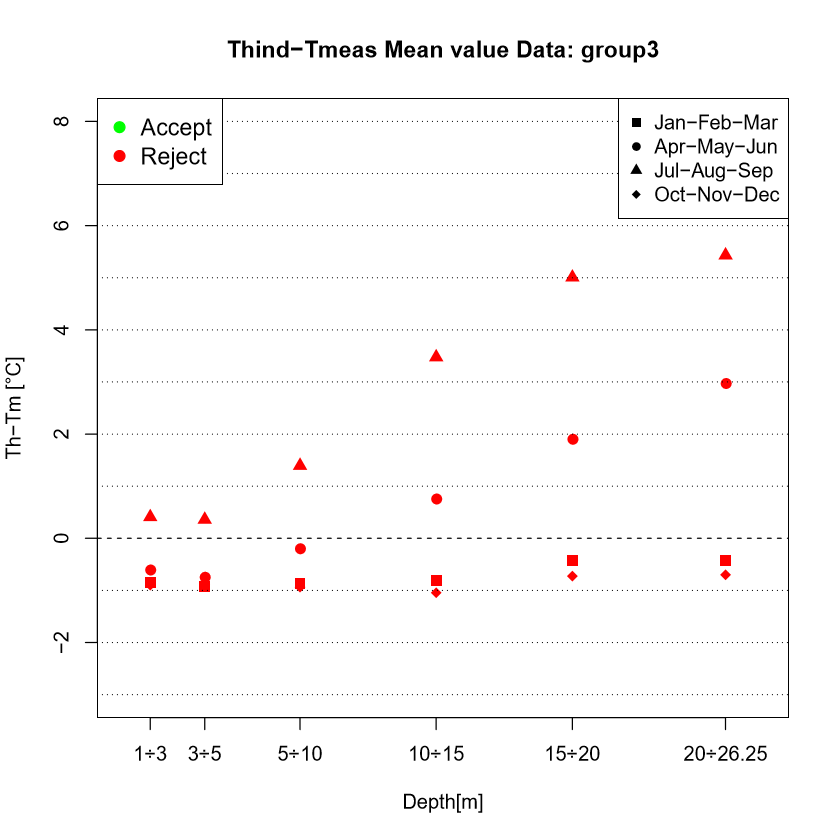 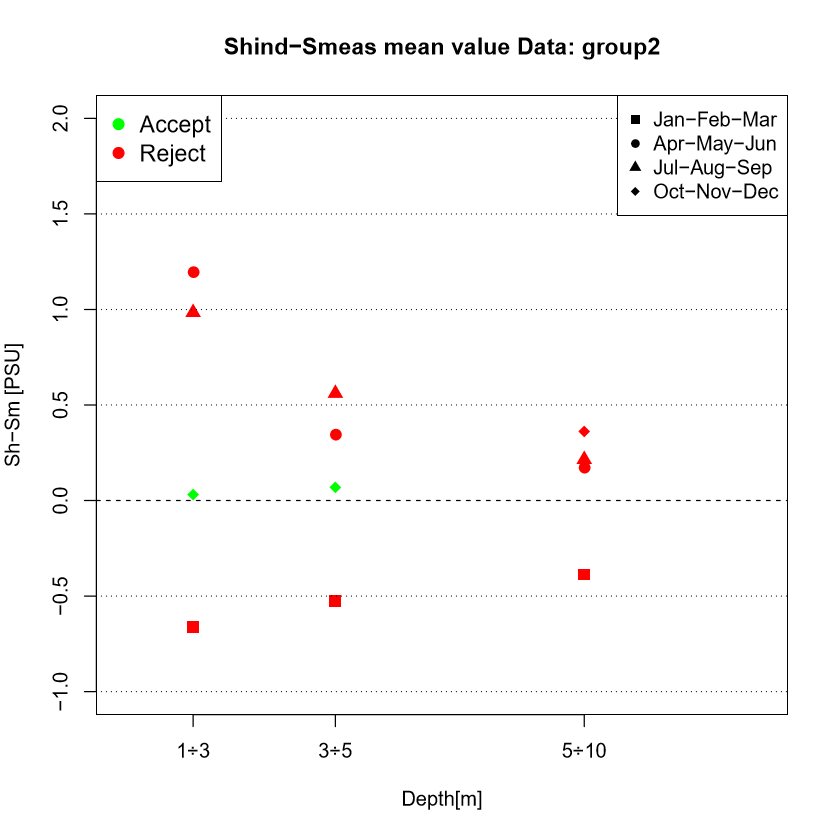 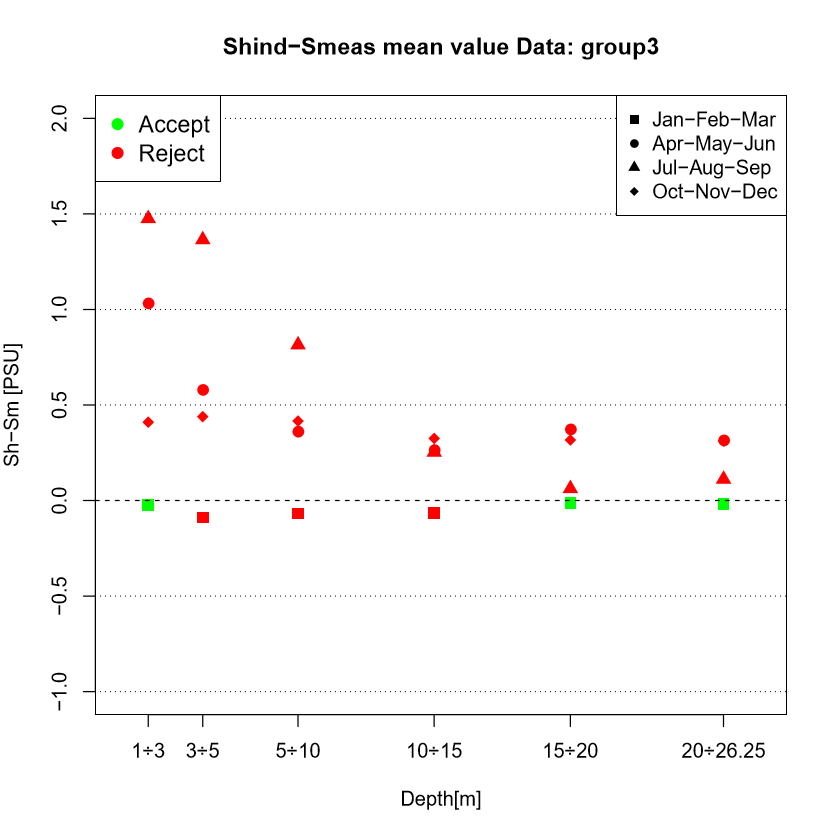 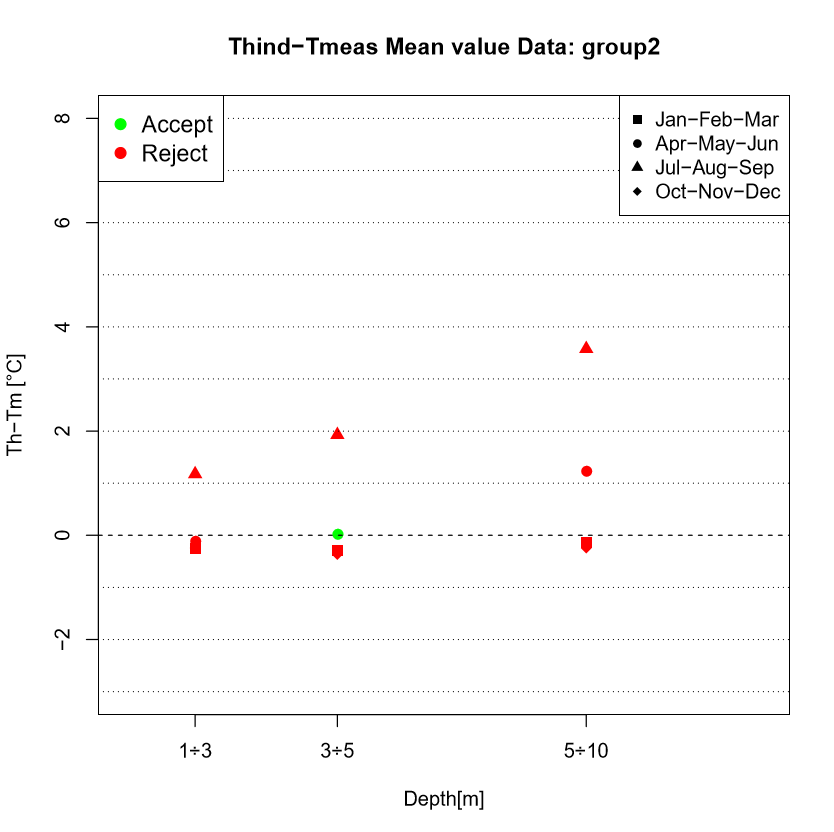 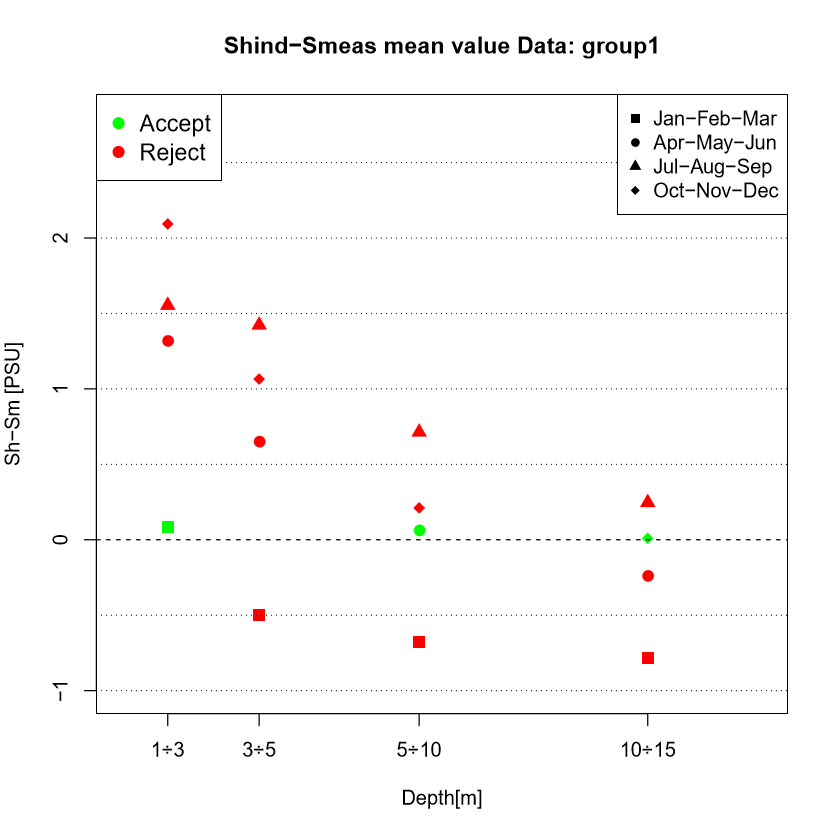 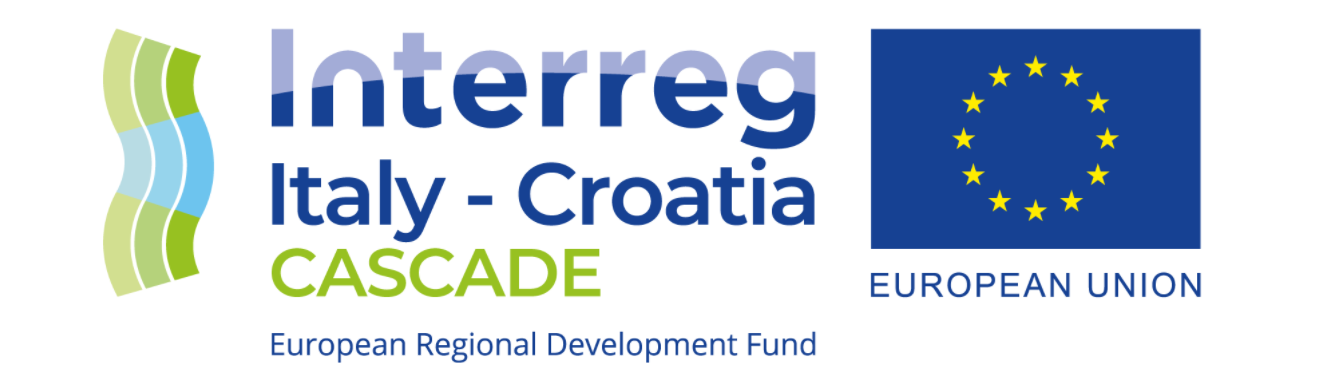 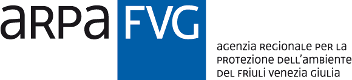 13
Foreseen next activities and further developments:
Web Page interface for graphic and analysis sharing
Analysis on the SHYFEM simulations in Marano-Grado lagoon
Analysis extension over years (2014-2019)
Time series correlation with Taylor diagram summary
Extension of analysis including further Adriatic monitoring stations
Quality evaluation of CMEMS and SHYFEM Forecasts
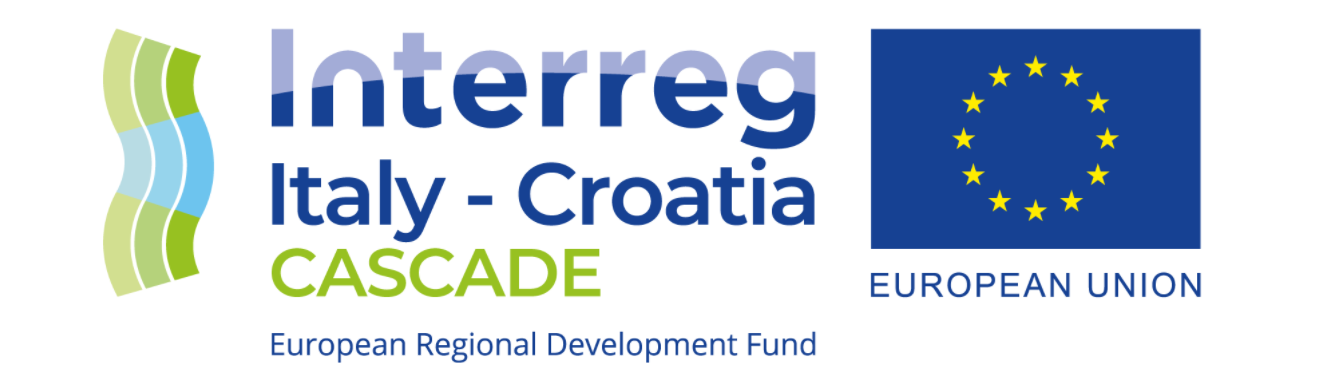 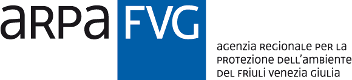 14
CONTACT INFORMATION
Partner Name: ENVIRONMENTAL PROTECTION AGENCY OF FRIULI VENEZIA GIULIA (ARPA FVG )
Contact person: Alex Pividori
Via Cairoli, 14    I-33057 Palmanova (UD) - ITALY
alex.pividori@arpa.fvg.it
http://www.arpa.fvg.it
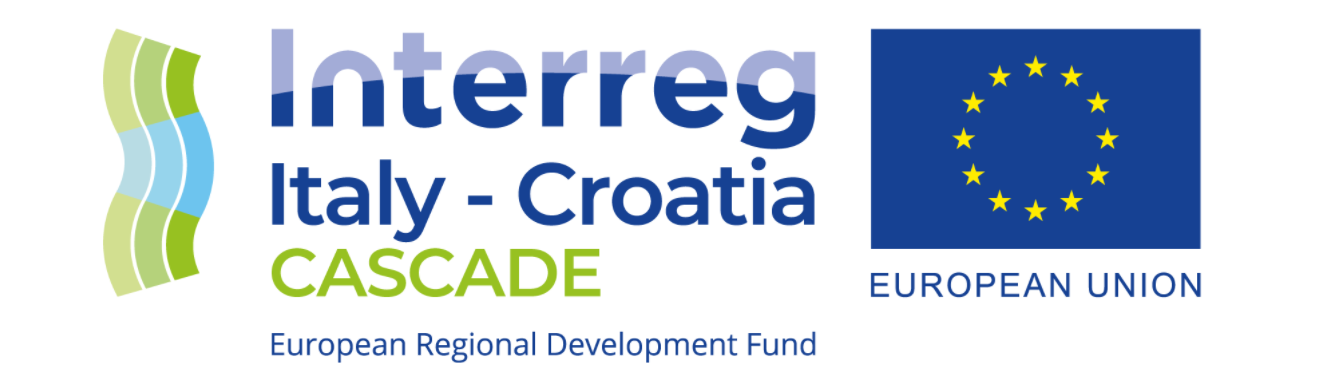 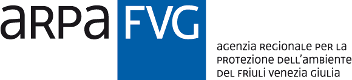 15
Approximations Needed
Flux diagram
Measured data extraction: according to time and station desired
Time linear interpolation
COPERNICUS hindcast data extraction
Depth levels interpolation:
 0,25 m distance
First CMEMS depth level:
from 1,02 m to 1,00 m
Depth ranges selection:
1÷3  3÷5  5÷10 
 10÷15  15÷20  20÷26
Bilinear interpolation along latitude and longitude
Data Plotter
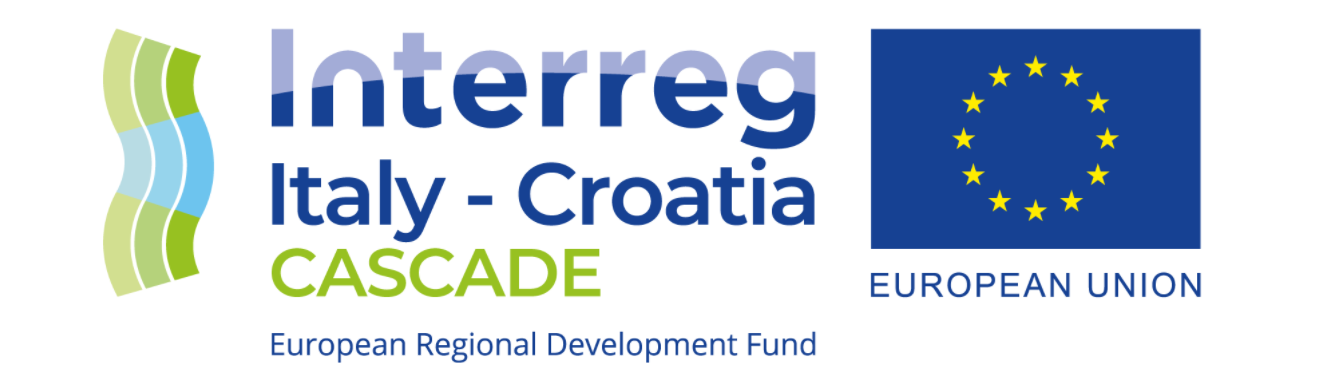 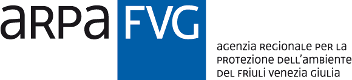 16